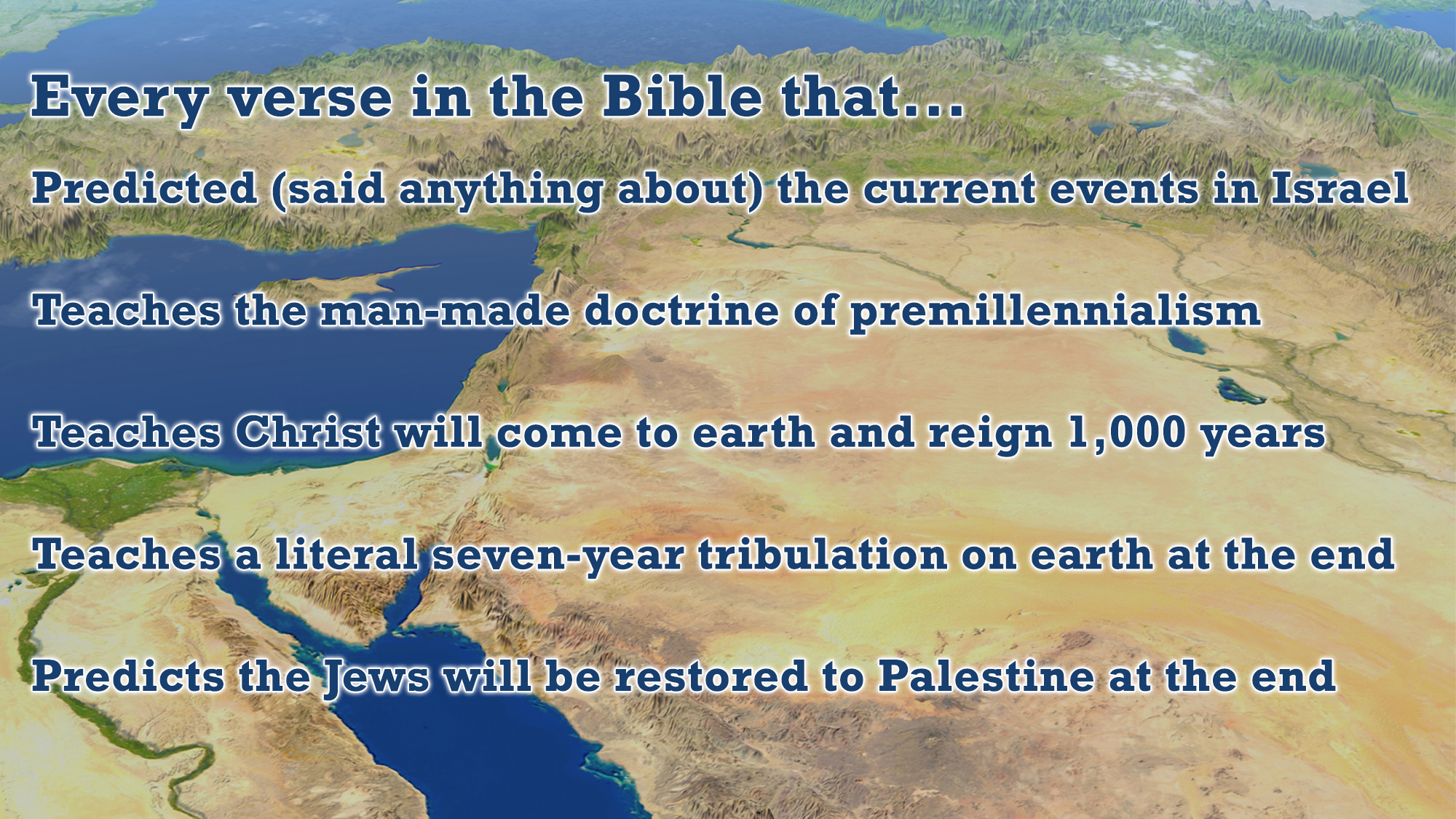 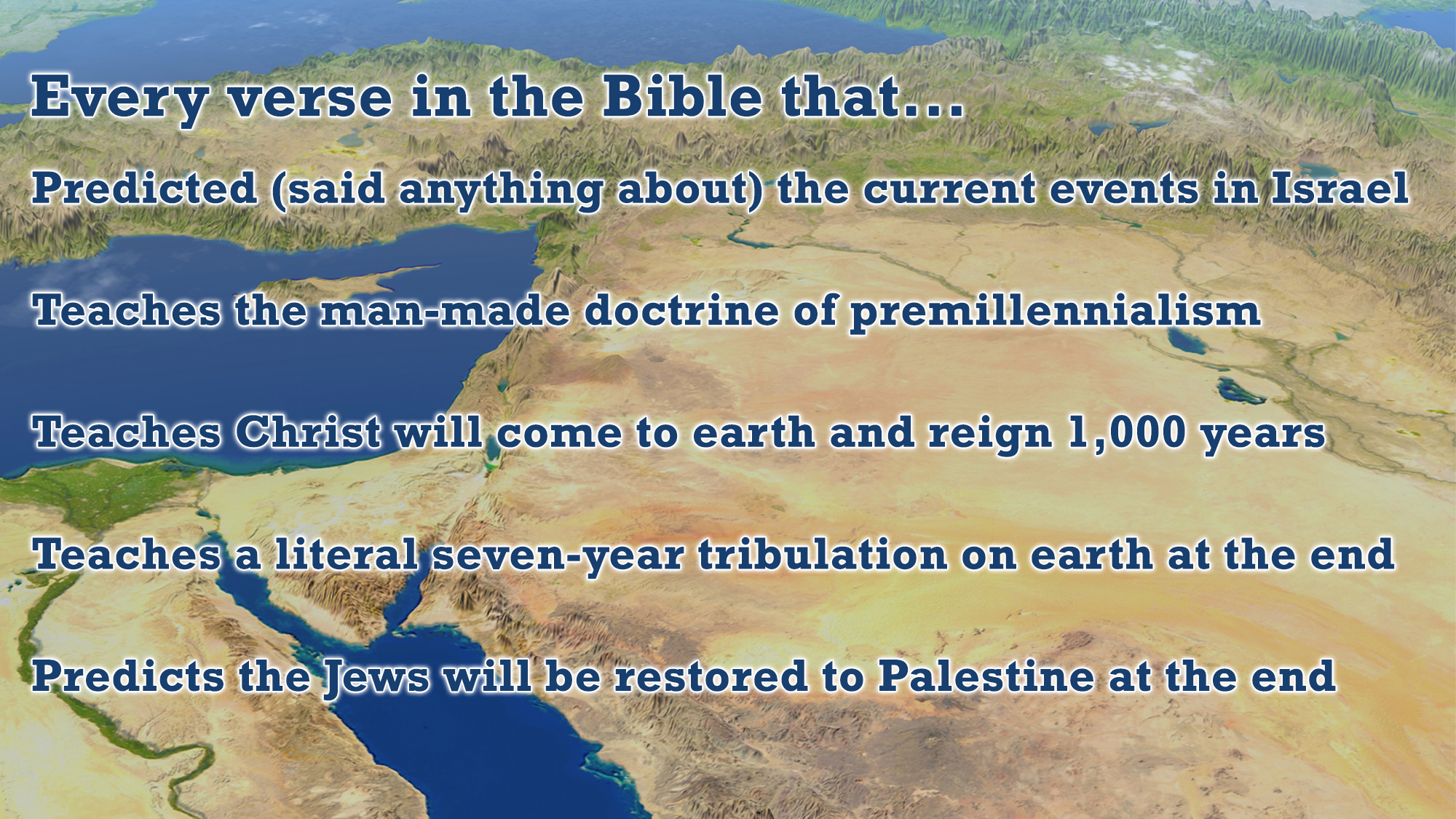 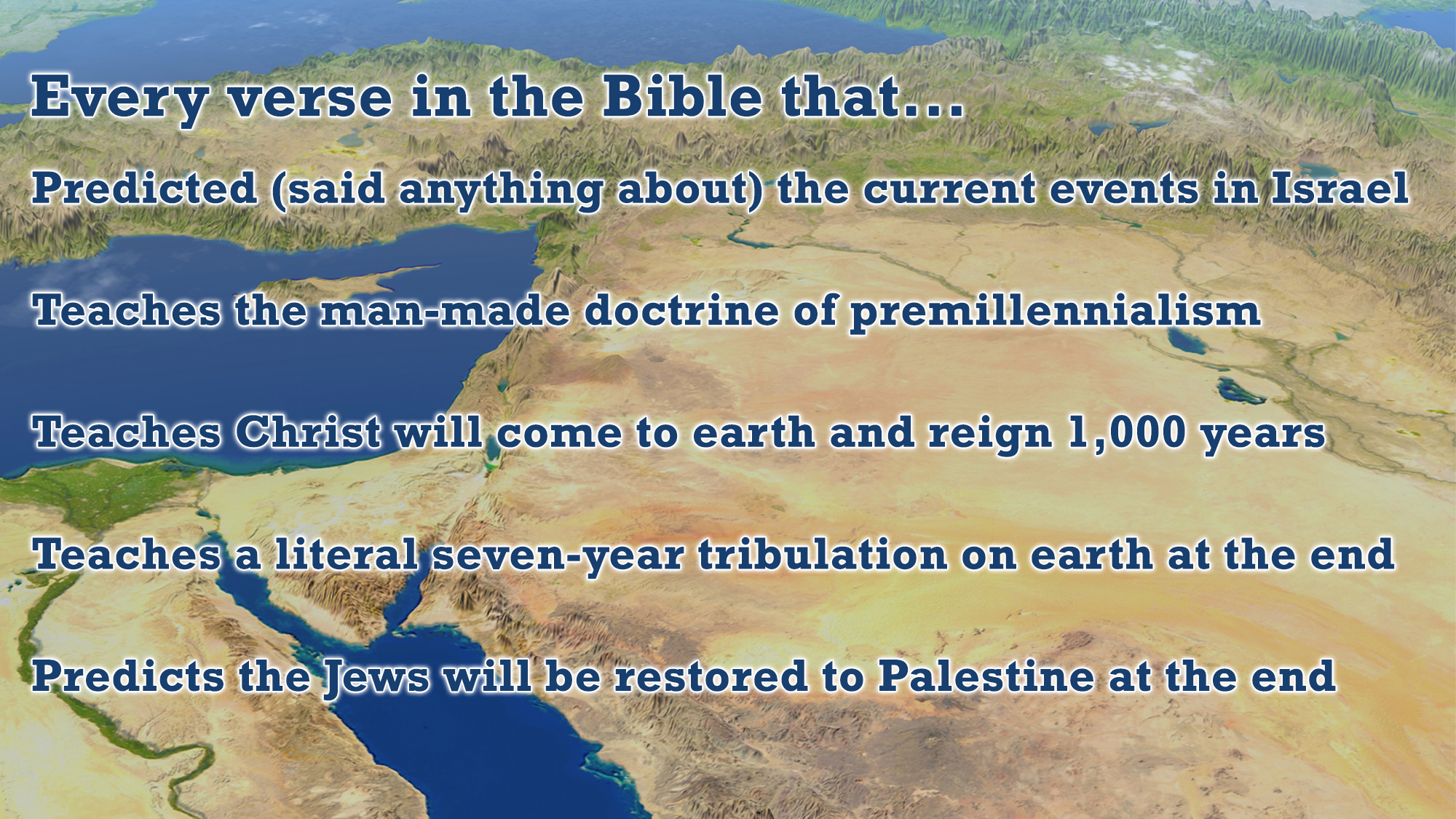 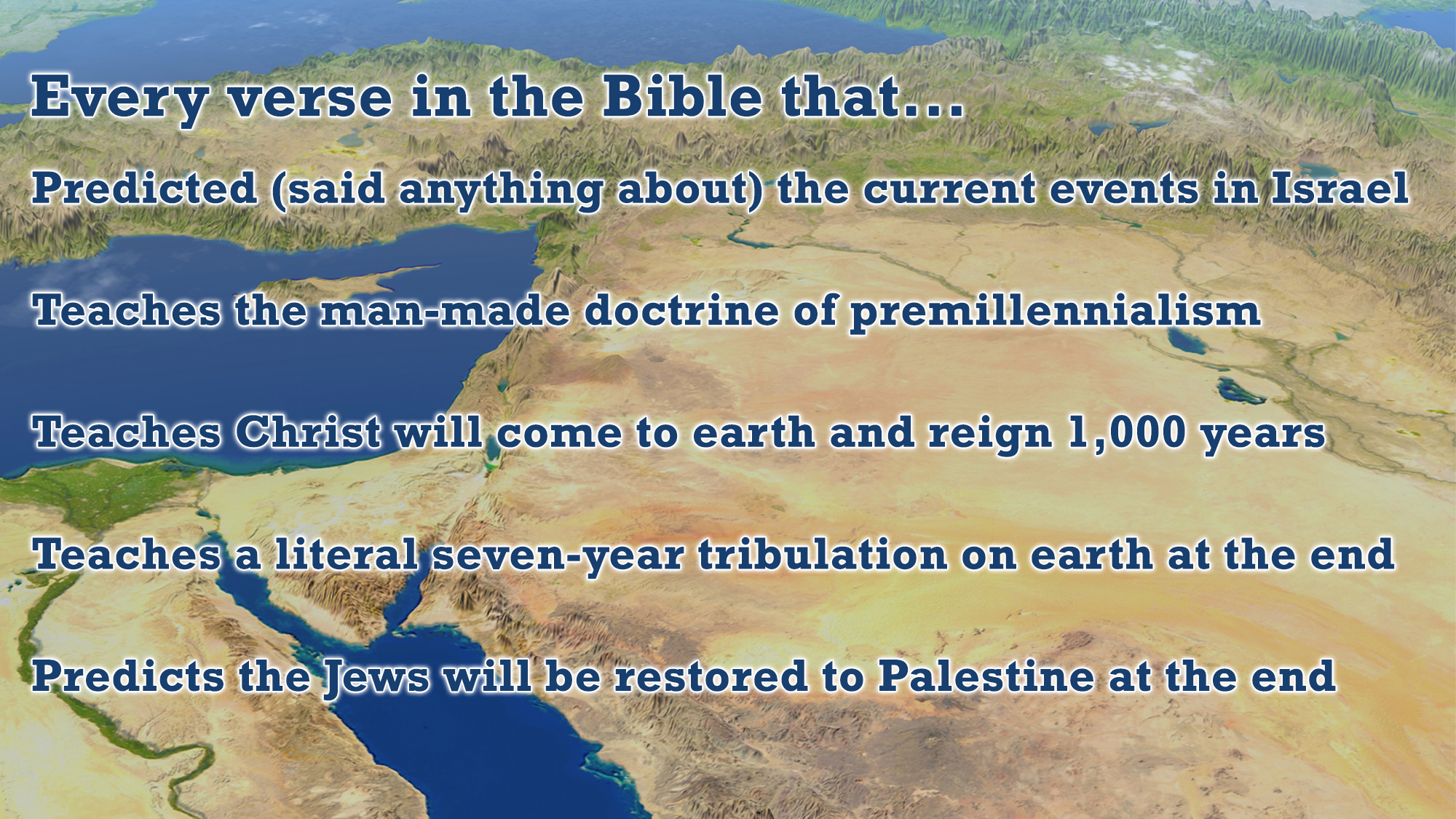 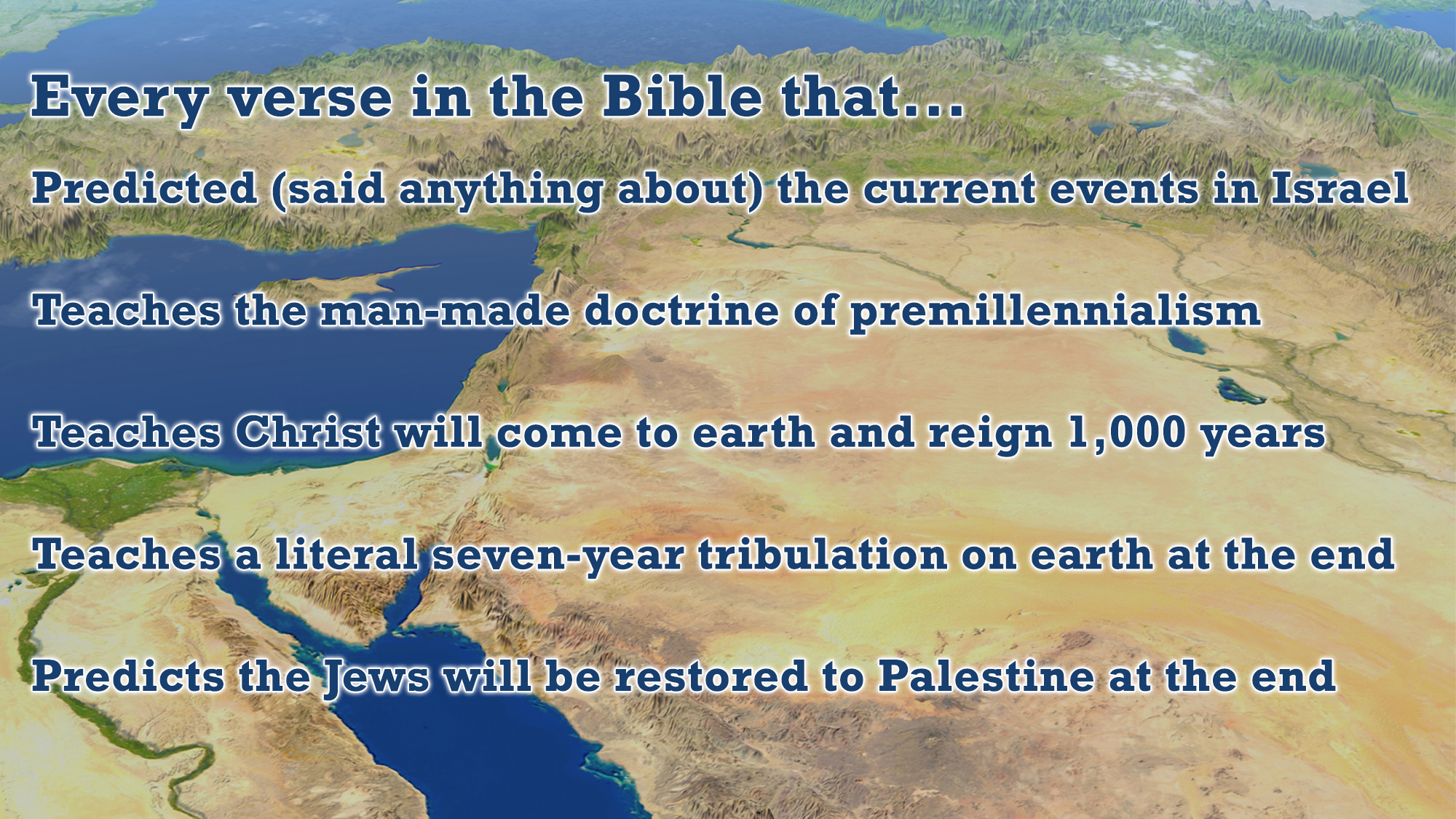 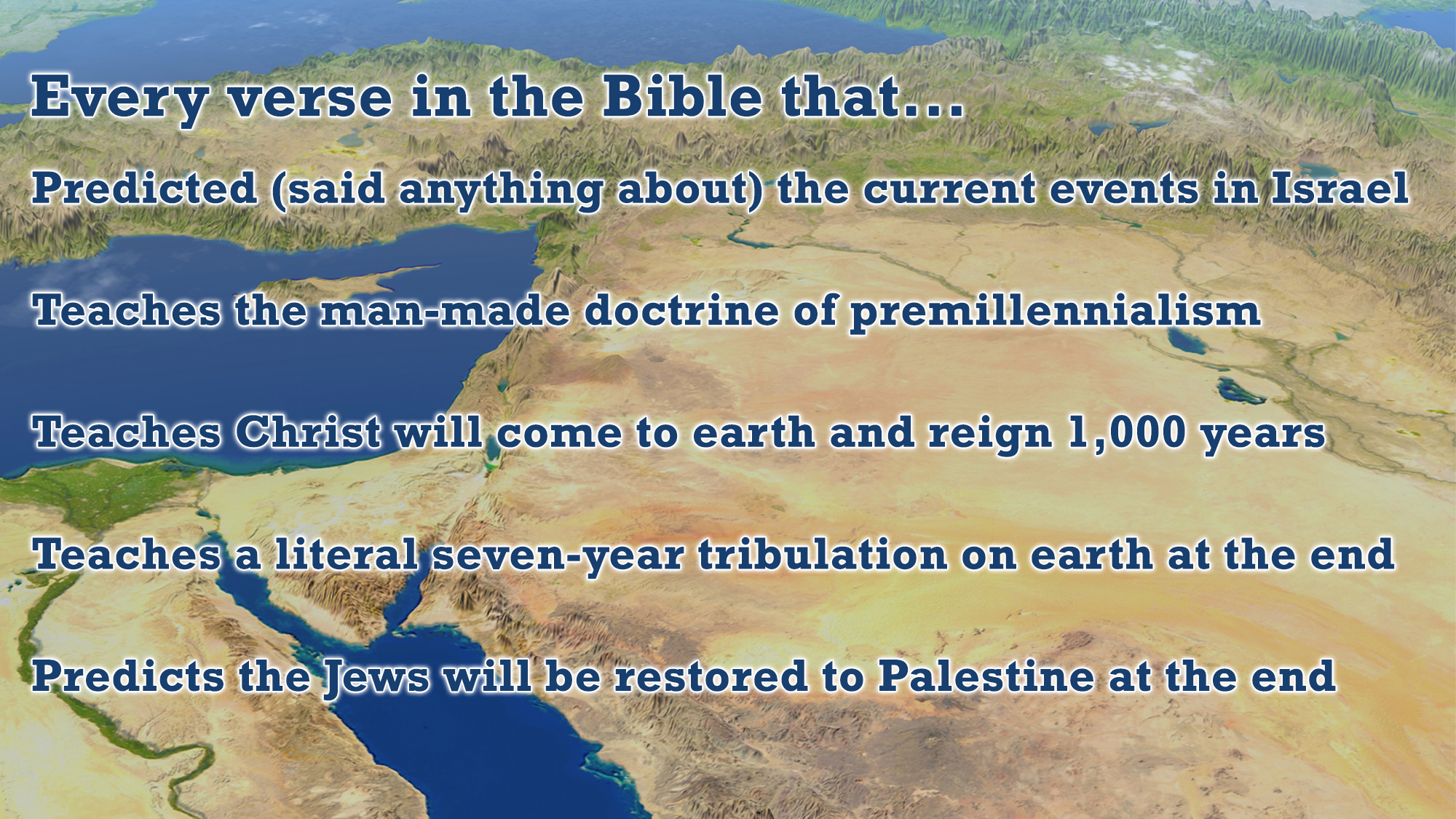 God promised Abraham a great NATION (Gen. 12:2; 17:5-6)
That was fulfilled when Israel came out of Egypt (Ex. 1:9; Num. 22:5)
God promised Abraham a great SEED (Gen. 12:2-3; 22:18)
The same promise was made to Isaac and Jacob/Israel (Gen. 26:4; 28:14)
The promise was fulfilled in Christ (Gal. 3:16; Acts 3:24-26)
The coming of Christ fulfilled the purpose of Israel (Gal. 3:8, 19-25; 4:1-7; Matt. 1:1)
God promised Abraham a great LAND (Gen. 12:1; 13:14-16)
The expanse of the land was specified (Gen. 15:18-21)
The promise of the land was conditional (Lev. 18:24-30; Deut. 28:58-63; 30:15-19; Josh. 23:13-16)
The promise of the land was an “everlasting possession” “forever” (Gen. 17:8; 13:15)
The promise of the land was fulfilled entirely (Josh. 21:43-45; 23:14; Neh. 9:7-8; 1 Kgs. 4:20-21)
The time came when all of the Jews lost the land (2 Kgs. 17:7-18; 25:1-21; Deut. 28:64-67)
God’s promises to Abraham have been fulfilled
The Jews were conquered and carried away from their land as captives because they forsook the commands of God and turned to idolatry (2 Kgs. 22:15-17; 23:26-27)
The Jews were warned about this repeatedly by God’s prophets
The Jews were taken from the land because they disobeyed God (Jer. 32:21-35)
There was hope: Babylonian captivity would last 70 years (Jer. 25:11-12; 29:10)
After 70 years, God would restore the Jews to their land (Jer. 29:10-14; 32:36-44)
This is not some future (to us) restoration of the Jews to Palestine
Jeremiah lived at the time when Israel was going into captivity (29:20-23)
The promised restoration was from that captivity and has been fulfilled, returning them “to this place” (29:10) after 70 years (2 Chron. 36:21-23)
This promise of restoration was made repeatedly (Deut. 30:1-10; 1 Kgs. 8:46-52; Ezek. 36:17-28)
The prophecies of the O.T. prophets of Israel’s restoration have been fulfilled
Judah returned home after captivity – NO other prophecies of restoration are yet to be fulfilled
God promised that the Messiah would come as a King (Gen. 49:10; Isa. 9:6-7; Zech. 9:9; Luke 1:32-33)
God promised that the Messiah/King would set up His kingdom when He came (2 Sam. 7:12-13; Isa. 2:2-4; 9:6-7; Mic. 4:1-2; Dan. 2:44; Psa. 89:2-4, 35-37; 110:1-4)
The Messiah came and promised that His kingdom was “at hand” (Matt. 4:17)
He preached, “The time is fulfilled” (Mark 1:14-15)
He preached intently about His kingdom (Matt. 13:1-52; 20:1-16; John 18:36)
He preached entrance into His kingdom (John 3:3-5; Mark 1:15)
He preached that His kingdom was His church (Matt. 16:18-19)
None of God’s promises about establishing His kingdom failed or are yet future
Christ came and fulfilled every prophecy made concerning Him and His kingdom
Christ truly “fulfilled” the “Law and the Prophets” (Matt. 5:17-18)
Christ is now reigning as King (Acts 2:30-36)
Christ is reigning from heaven over His kingdom (Dan. 7:13-14; cf. Acts 2:1-47; Col. 1:13; Rev. 1:9)
Israel’s God-given purpose was to bring the Messiah into the world, but then they rejected their own Messiah when He came (John 1:11)
The Jews were responsible for the crucifixion of Christ (Matt. 27:1-2; Luke 24:19-20; John 19:11-15; Acts 3:13-15)
The claim that Christ could not establish His kingdom because the Jews rejected Him has no Scriptural basis (Isa. 53:3; Psa. 118:22-23)
Before His death, Christ taught that because the Jews rejected Him (as expected):
God would reject the Jewish nation (Israel)
God would take the kingdom from them (Matt. 21:43)
God would give the kingdom to another nation (Matt. 21:43)
God would “destroy” Israel (Matt. 21:41) and “grind him to powder” (21:44)
God would send out “his armies” (i.e., the Romans) to “destroy” the Jewish nation (Matt. 22:7)
Matthew 23:37-24:34 is all about the impending destruction of Jerusalem
In A.D. 70, the Roman armies came against Israel and destroyed Judaism
There is nothing unique or further planned for that land by God
God’s kingdom today is “a spiritual house” and “a holy nation” (1 Pet. 2:5, 9)
Physical Israel (as a nation) was God’s instrument to bring a Savior into the world, so that God’s spiritual Israel (His church/kingdom) might be established
Now that the Messianic age is here and His mission was accomplished:
There is no special role for national Israel any longer (Gal. 3:24-25)
The Jews no longer hold a unique place in the eyes of God (Gal. 3:26-29)
The “middle wall of partition” between Jews and Gentiles has been broken down by the death of Christ (Eph. 2:11-17; Col. 2:14)
Now all men can be part of His nation/kingdom/church (Eph. 3:3-6; Mark 16:15)
God’s spiritual Israel is comprised of:			
Both Jews and Gentiles (Rom. 1:16)
Who have each obeyed the gospel plan of redemption (Acts 10:34-35)
Who are “the children of promise” through Christ (Rom. 9:8)
Who are “Abraham’s seed” through faith in Jesus Christ (Gal. 3:29)
Who are now “the Israel of God” in Christ Jesus (Gal. 6:15-16)
One who is not “a Jew…outwardly” (physically), but one “inwardly” (spiritually) (Rom. 2:28-29)
What about “so all Israel will be saved” (Rom. 11:26)?
Keep it in context!
“All Israel will be saved” in the same way Gentiles shall be saved
By the power of the gospel of Jesus Christ (Rom. 1:16-17)
By obedience to the gospel of Jesus Christ (1:5; 6:17; 16:26)
God’s spiritual nation (kingdom/church) knows no geographical boundaries
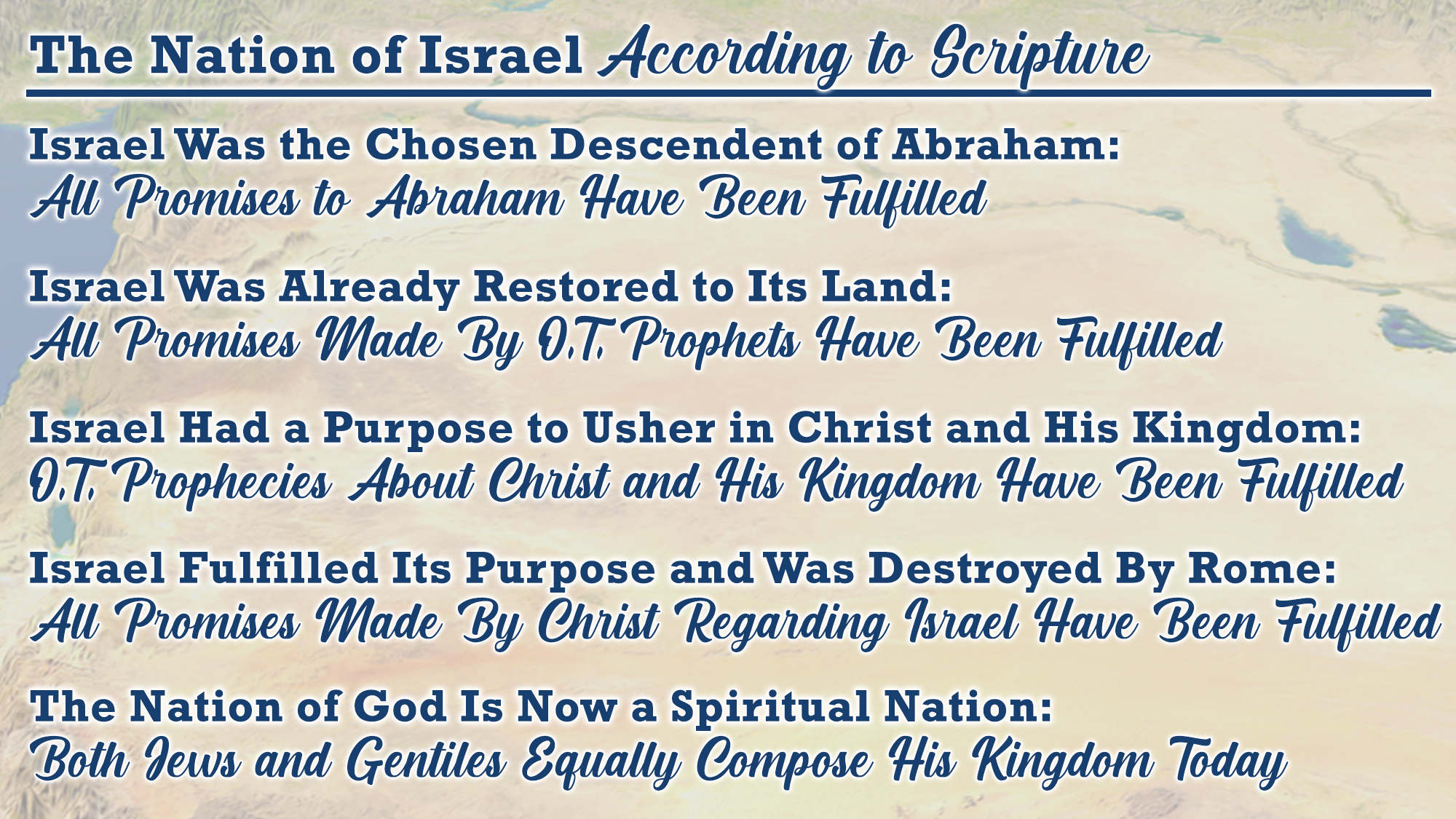 Believe Jesus is the Son of God – John 1:12
Repent of your sins and turn toward God – Acts 3:19
Confess your faith in Jesus Christ – Romans 10:9
Be baptized into Christ – Galatians 3:27
God will forgive all of your sins – Acts 2:38
God will add you to His church – Acts 2:47
God will register you in heaven – Hebrews 12:23
Live faithfully according to His Scripture – 1 John 1:7